Krīzes intervence/Īsterapija vērsta uz atrisinājumu
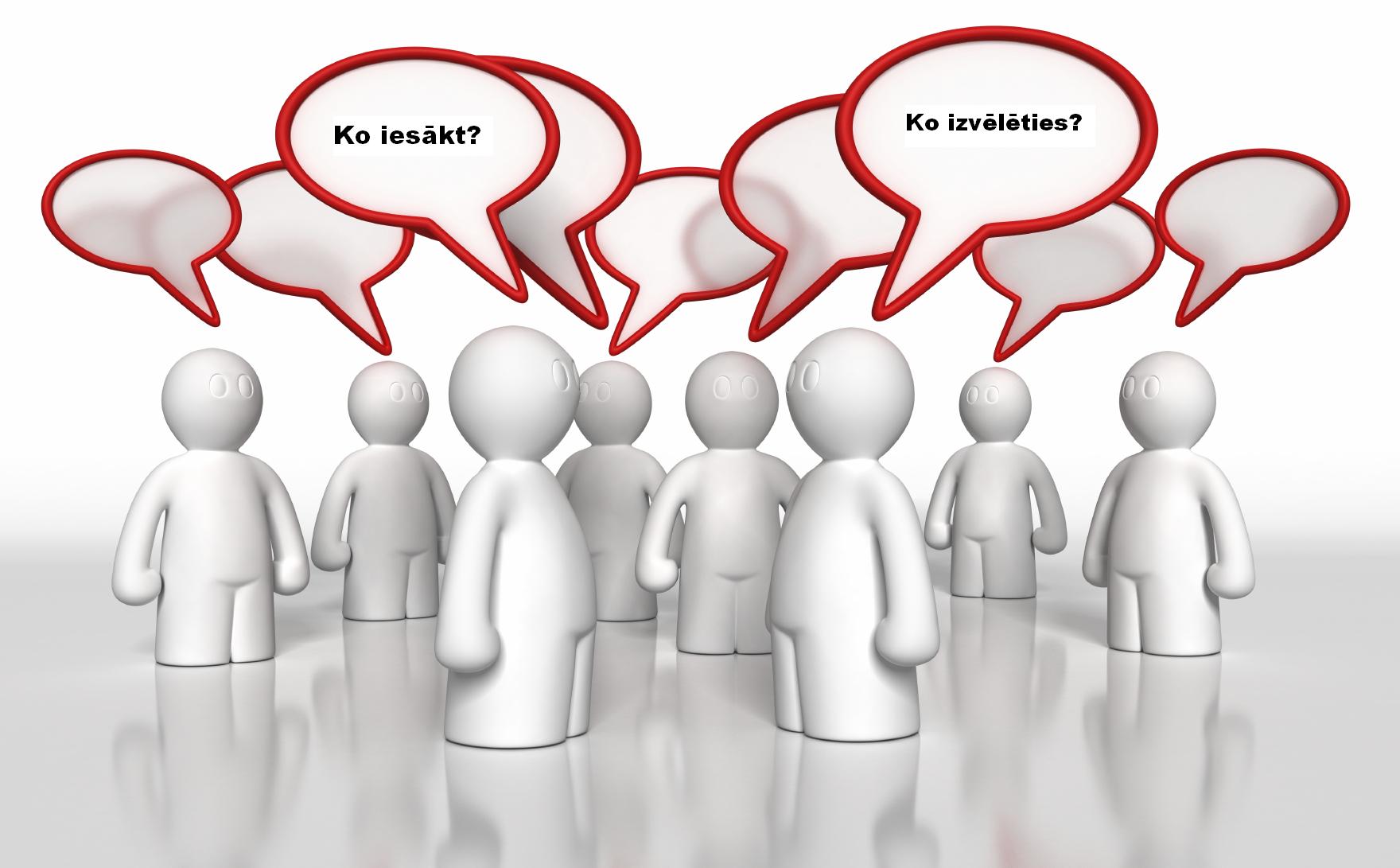 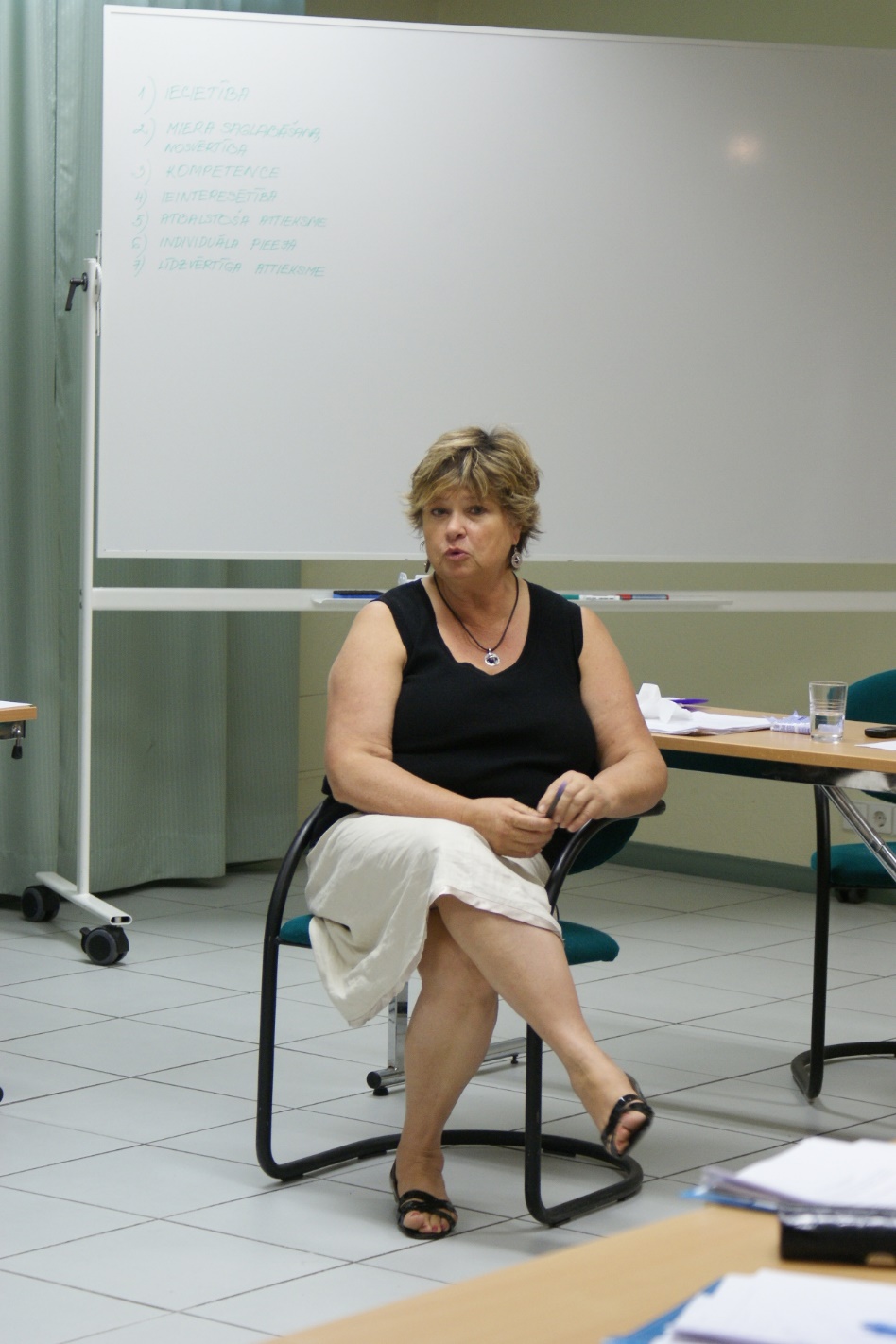 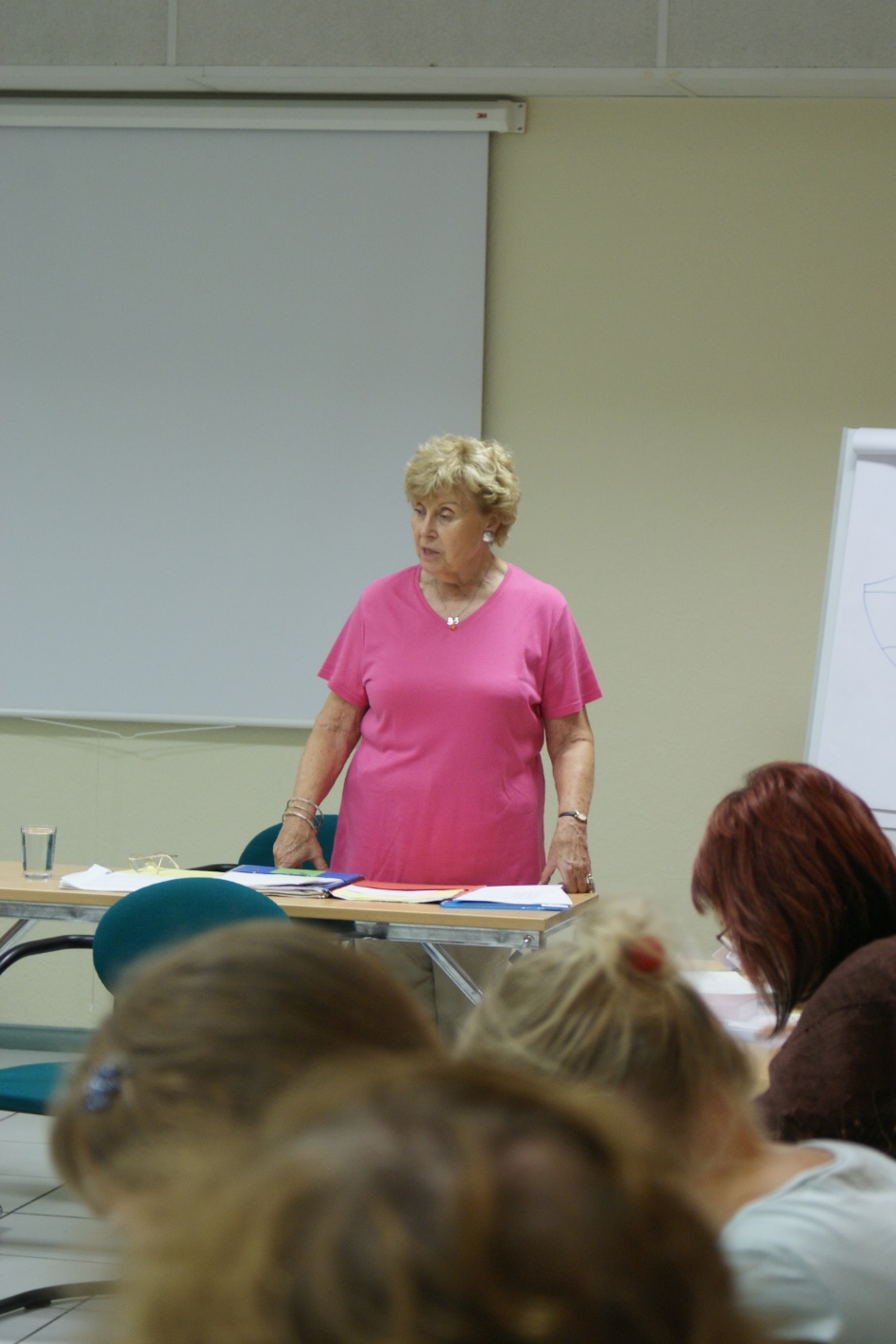 PASNIEDZĒJAS
M.A. Māra Tupese
Ph.D., C.S.W., L.P.C. Līga Ruperte
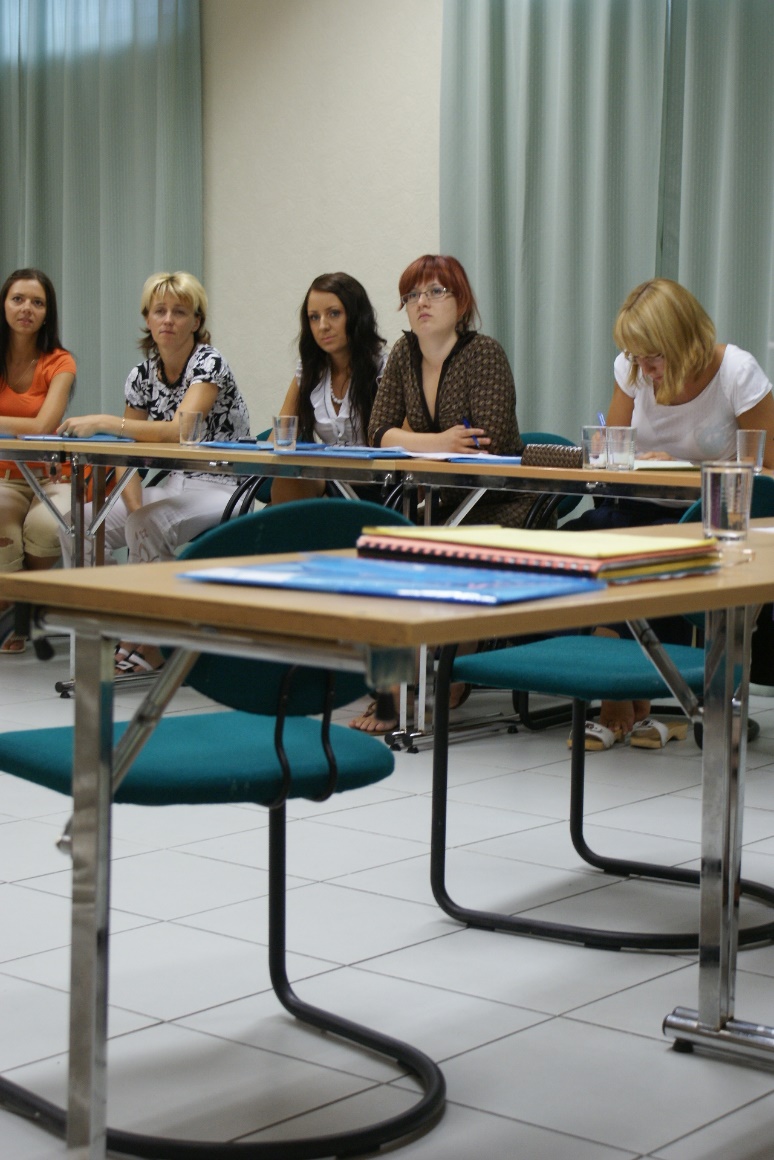 Krīzes intervenci izmanto, lai īsā laikā palīdzētu cilvēkam, kurš cieš no emocionāla stresa vai problēmām
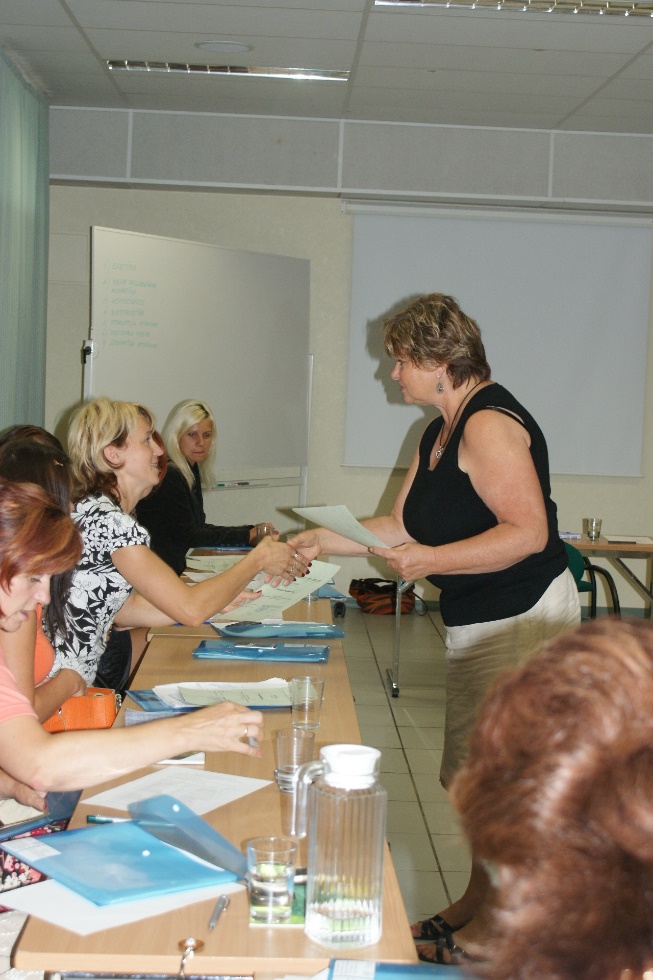 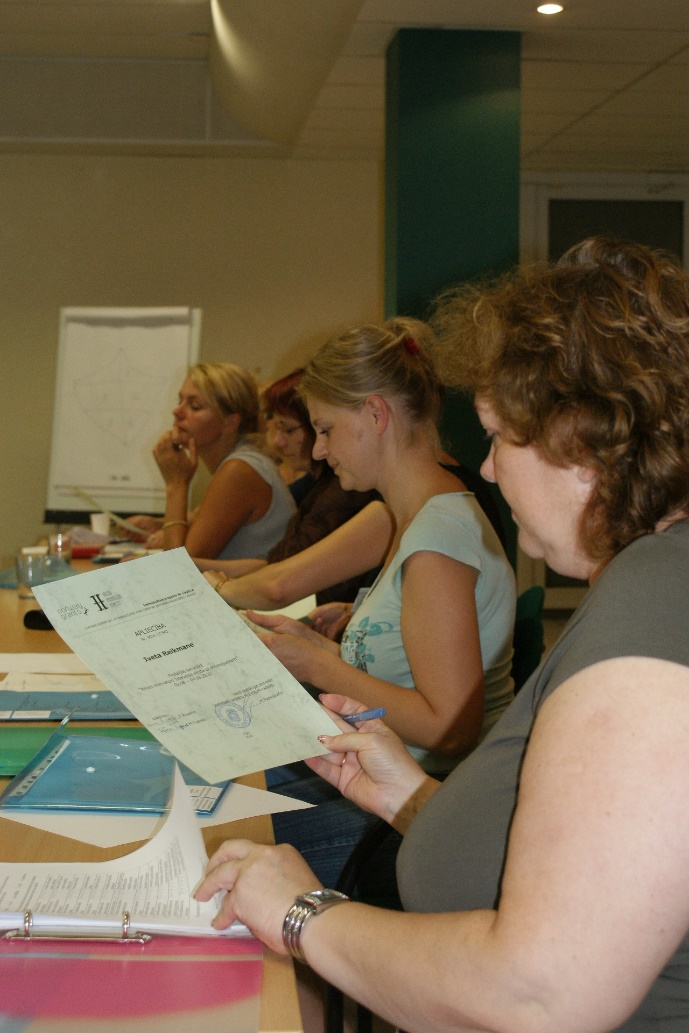 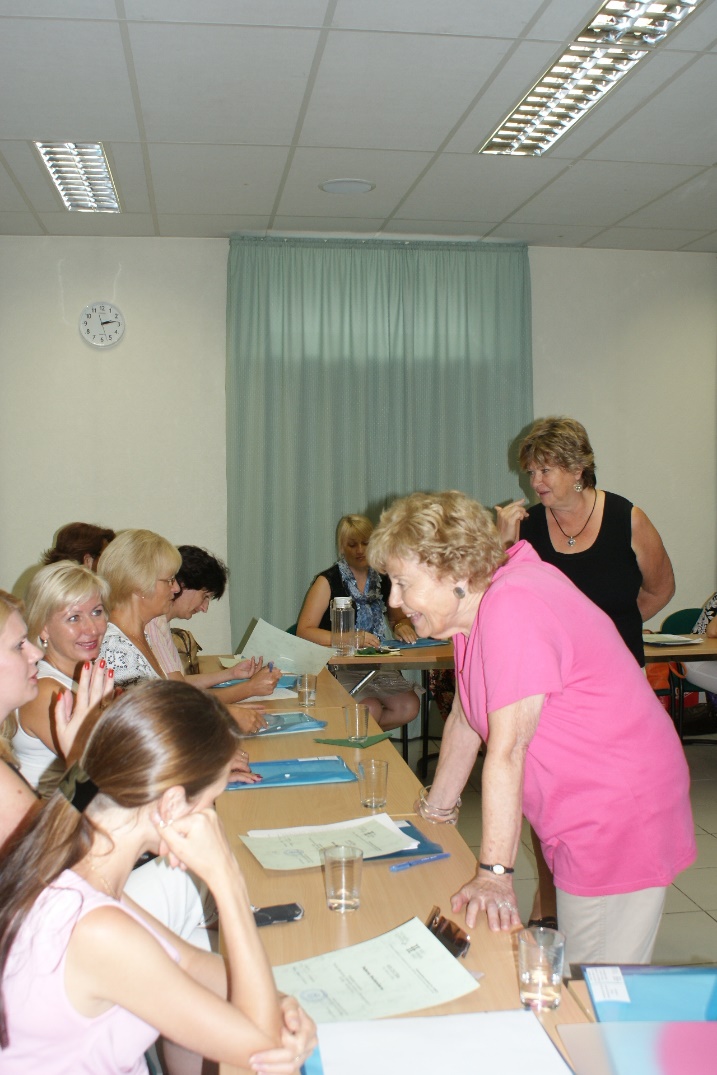 Apliecības par kursa beigšanu triju gadu laikā 6 semināros ieguvuši 121 VPD darbinieks
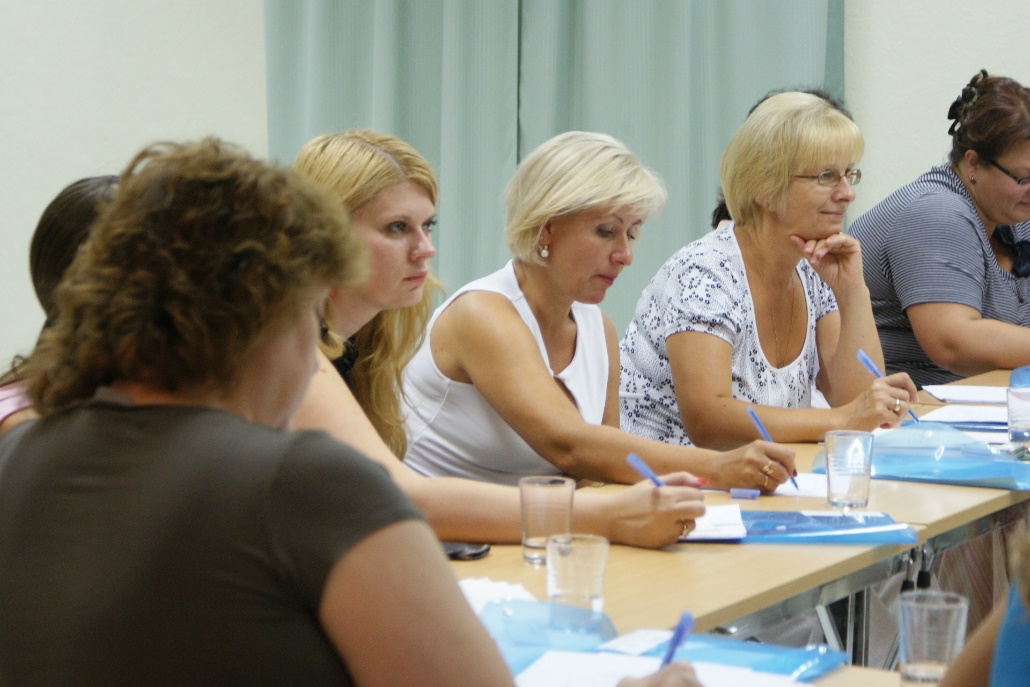 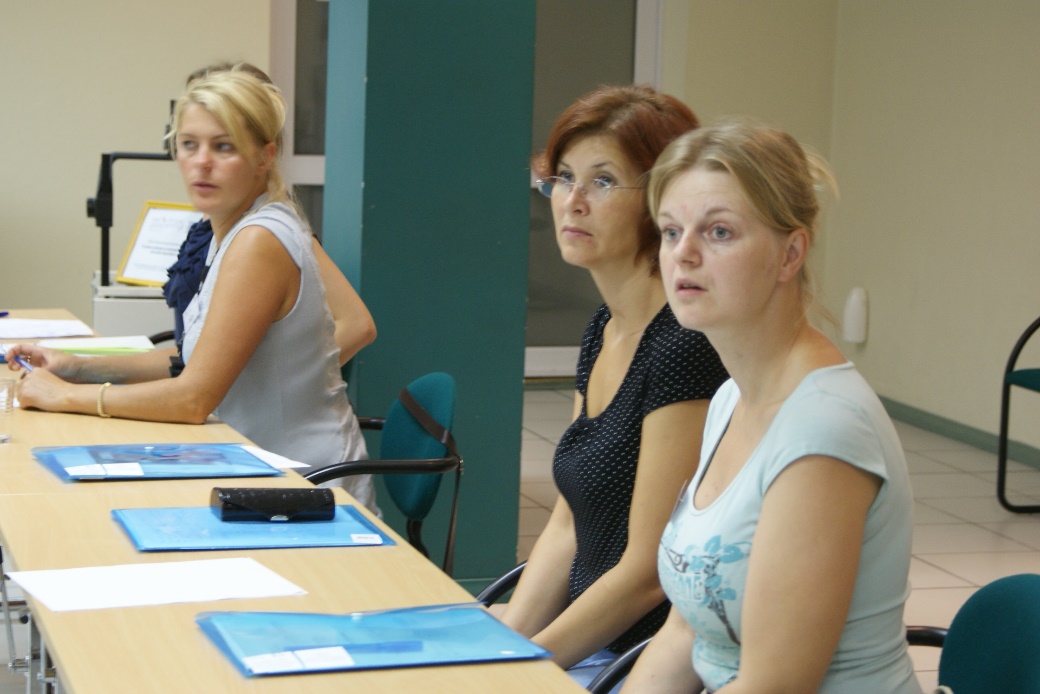 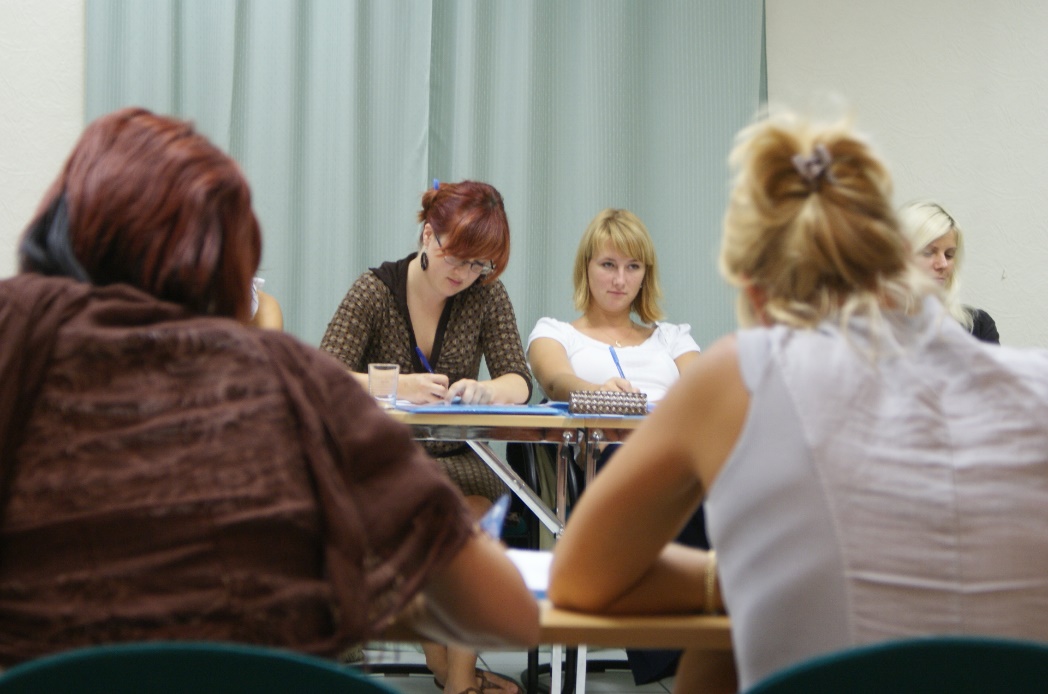 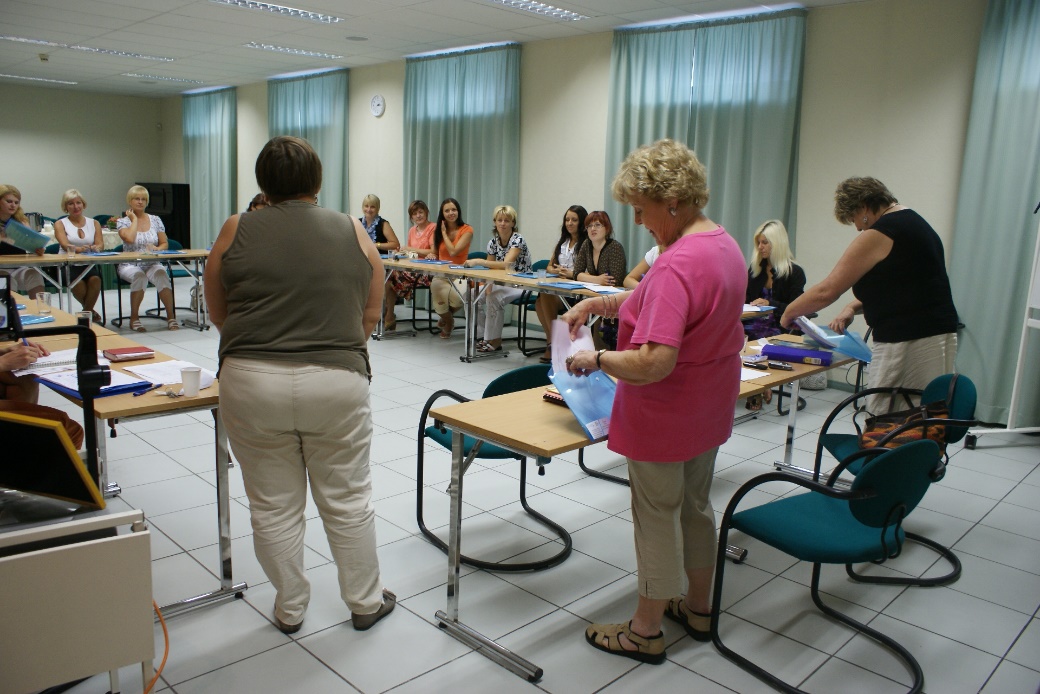 Semināru dalībnieki ieguvuši daudz jaunu zināšanu un iemaņu darbā ar likumpārkāpējiem
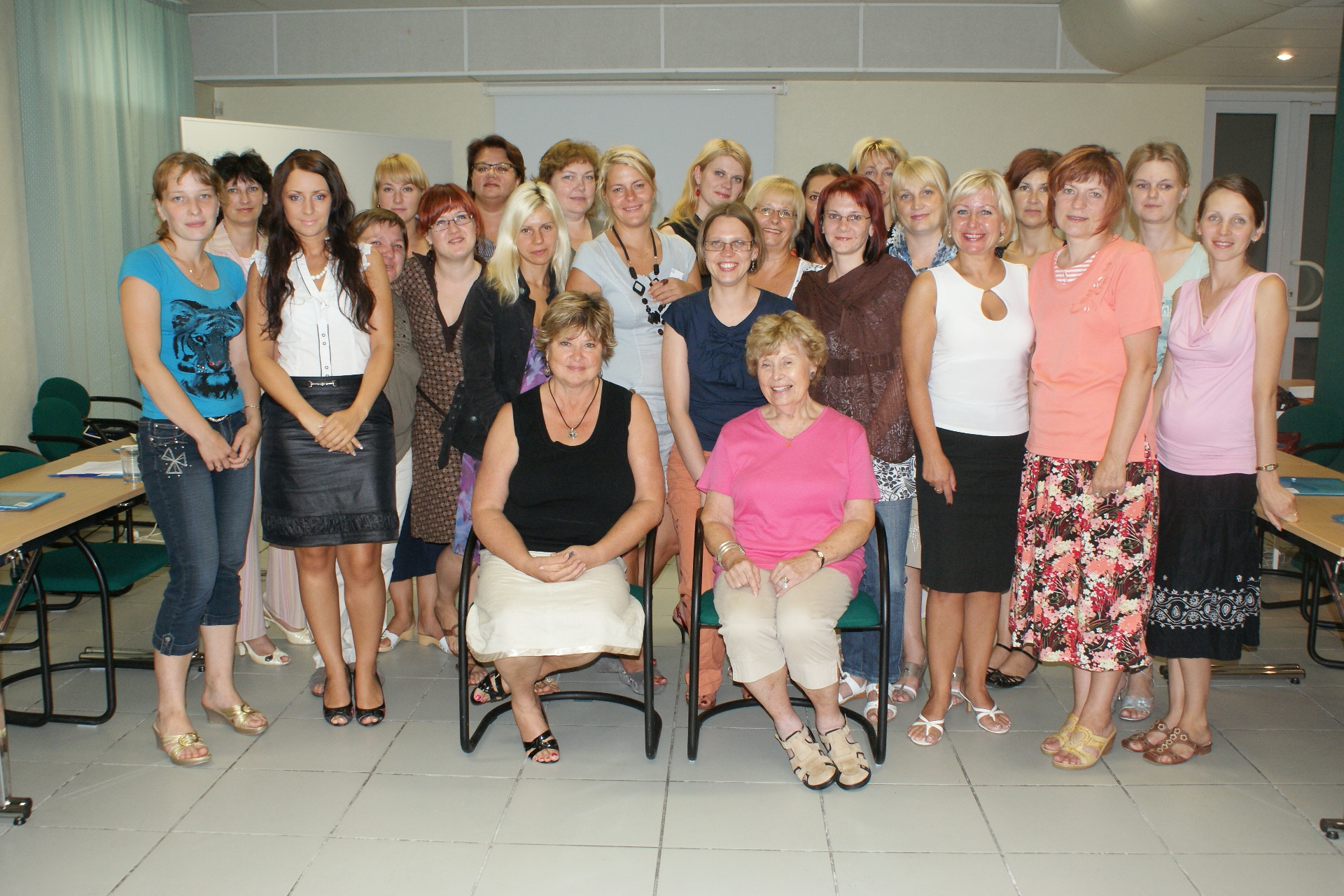 Paldies visiem, kuri piedalījās!